Neuroscience
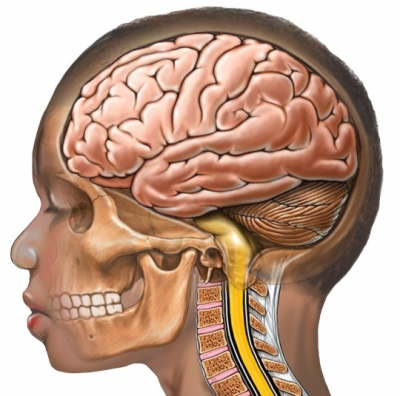 [Speaker Notes: Brainstorm brain functions
Brain/spinal cord
Skull/spinal column]
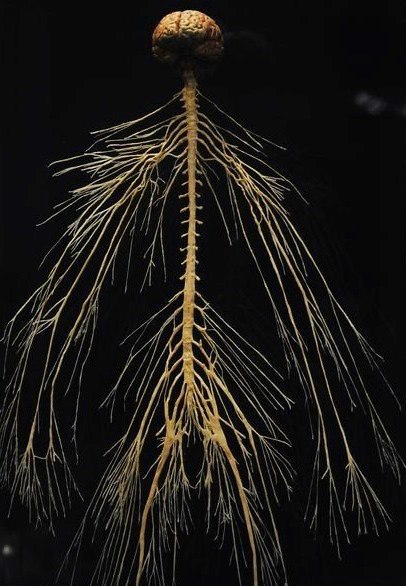 [Speaker Notes: Nervous System]
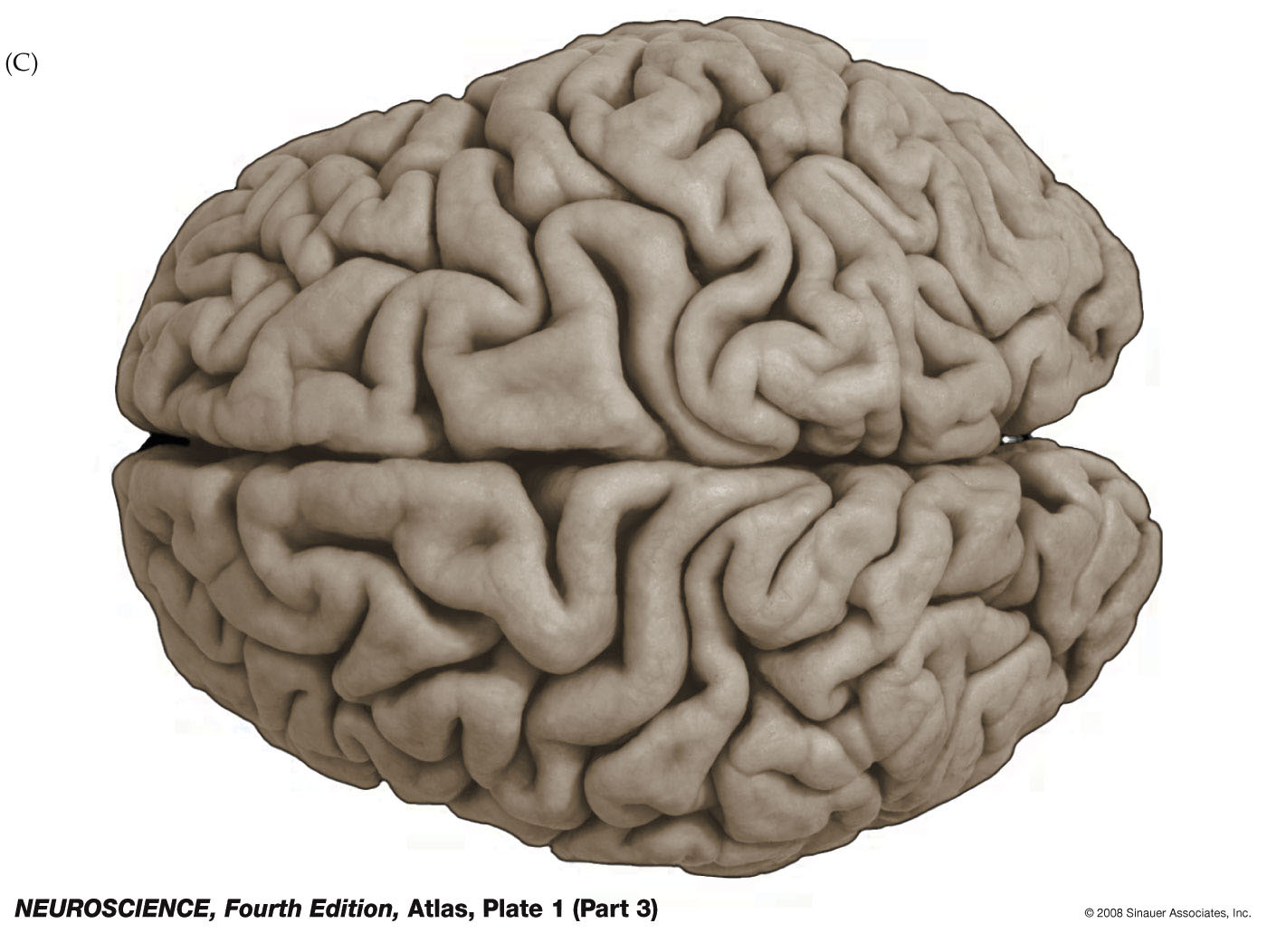 [Speaker Notes: Observations: hemispheres, wrinkles]
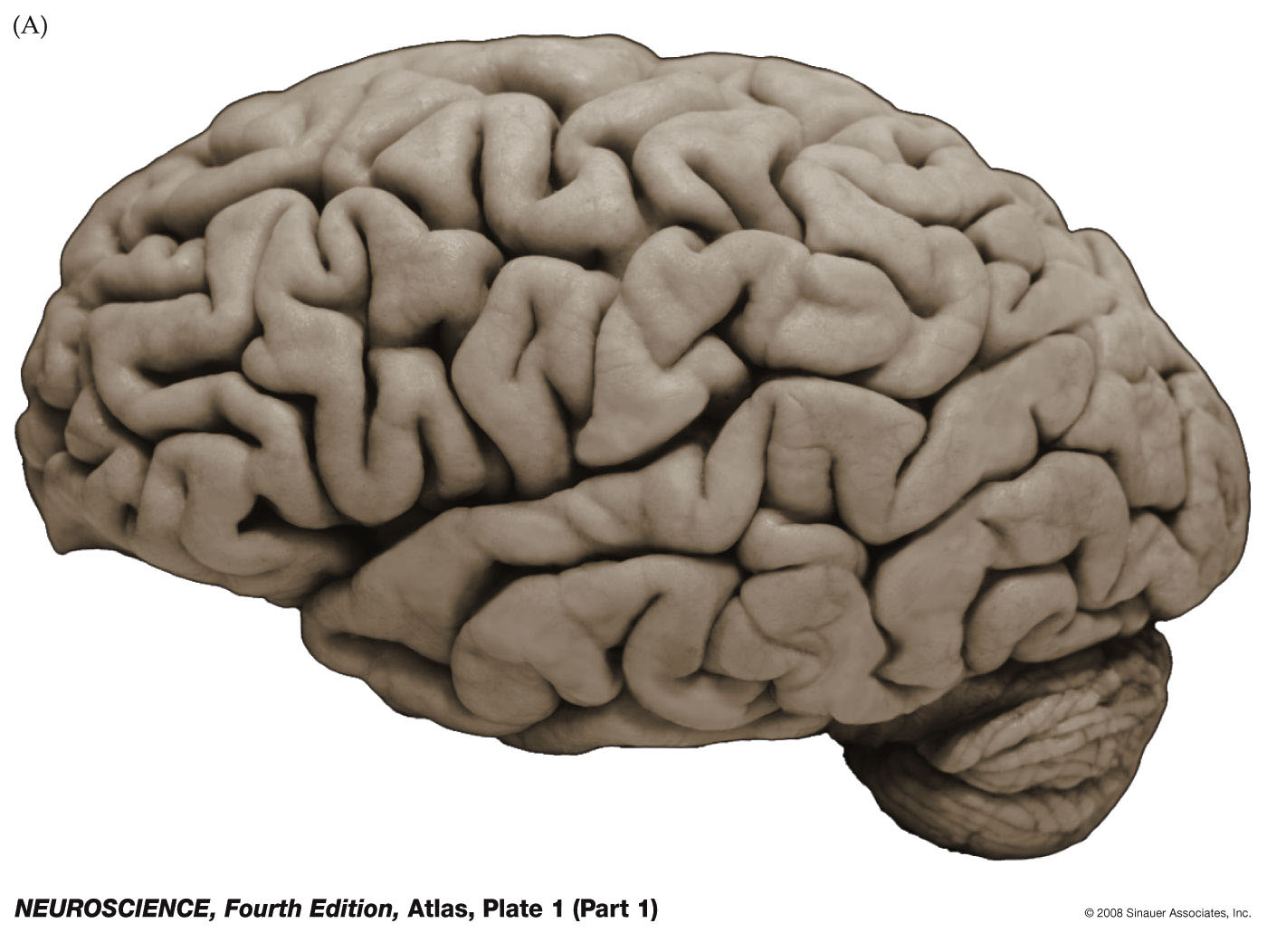 [Speaker Notes: Observations: cerebellum]
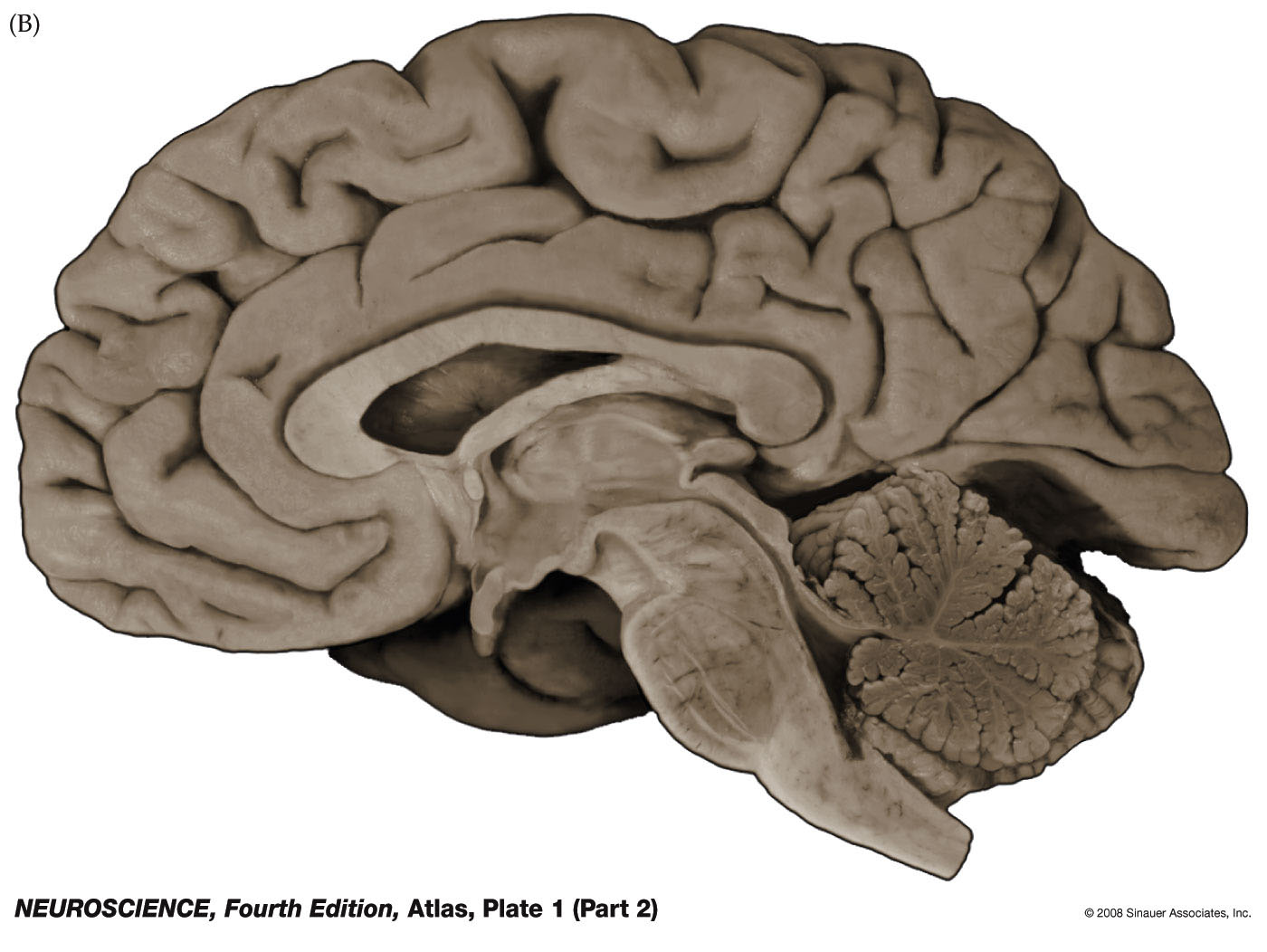 [Speaker Notes: Observations: midbrain/brainstem, ventricles, cerebellum]
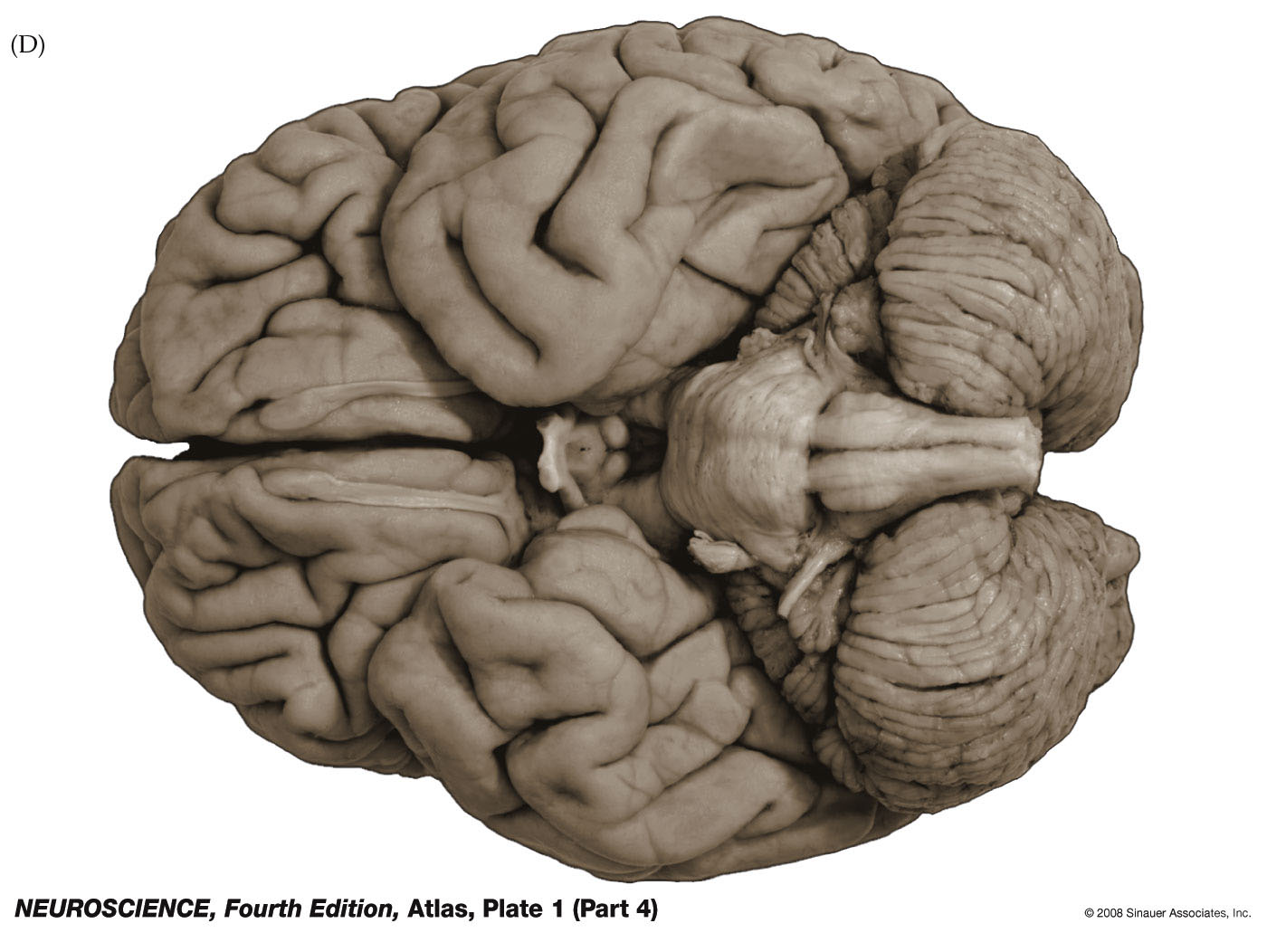 [Speaker Notes: Observations:]
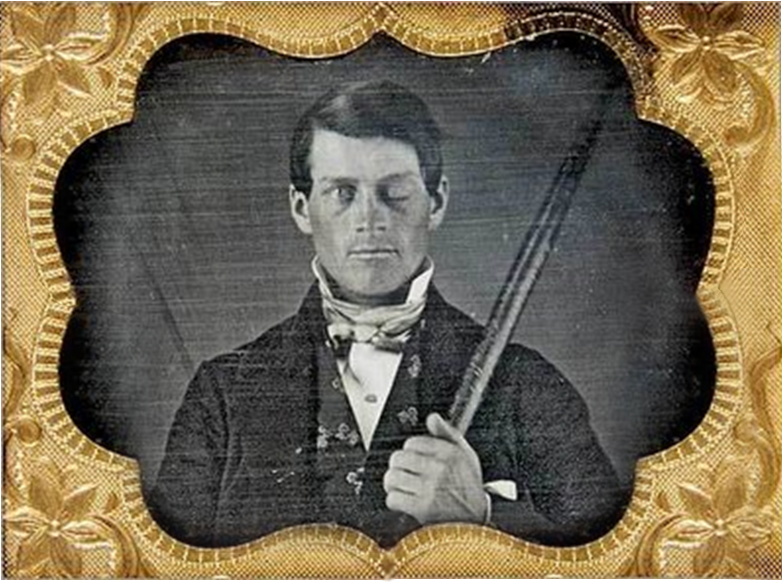 Phineas Gage (1823-1860)
[Speaker Notes: -Phineas gage, mid 1800’s railroad worker
-Blasting powder, fuse, sand, tamping iron -> 80 ft away
-2 month recovery
-Disinhibition: Swearing, impatient, short tempered, no attention to consequences]
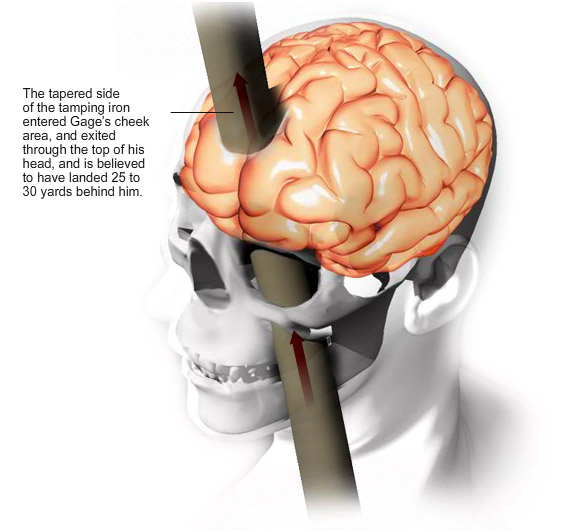 [Speaker Notes: Mapping brain functions via brain damage (stroke, war, etc.)]
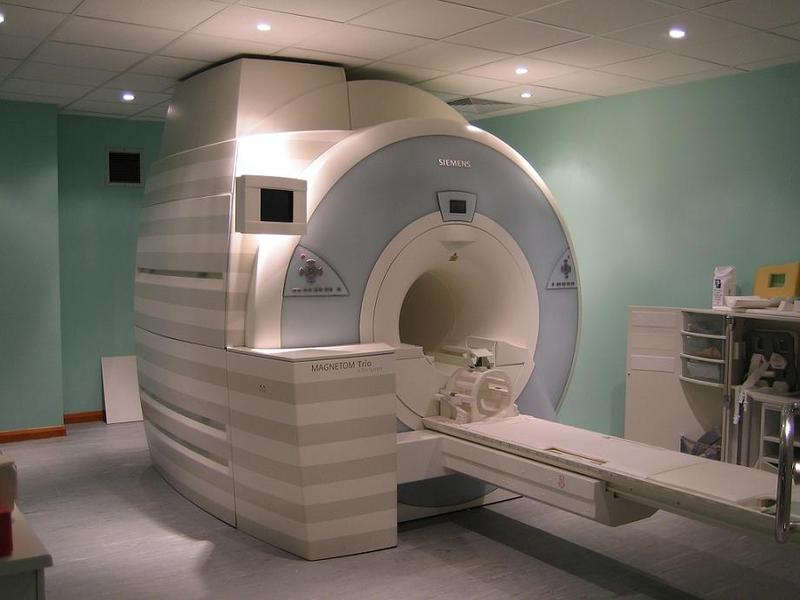 [Speaker Notes: MRI, fMRI]
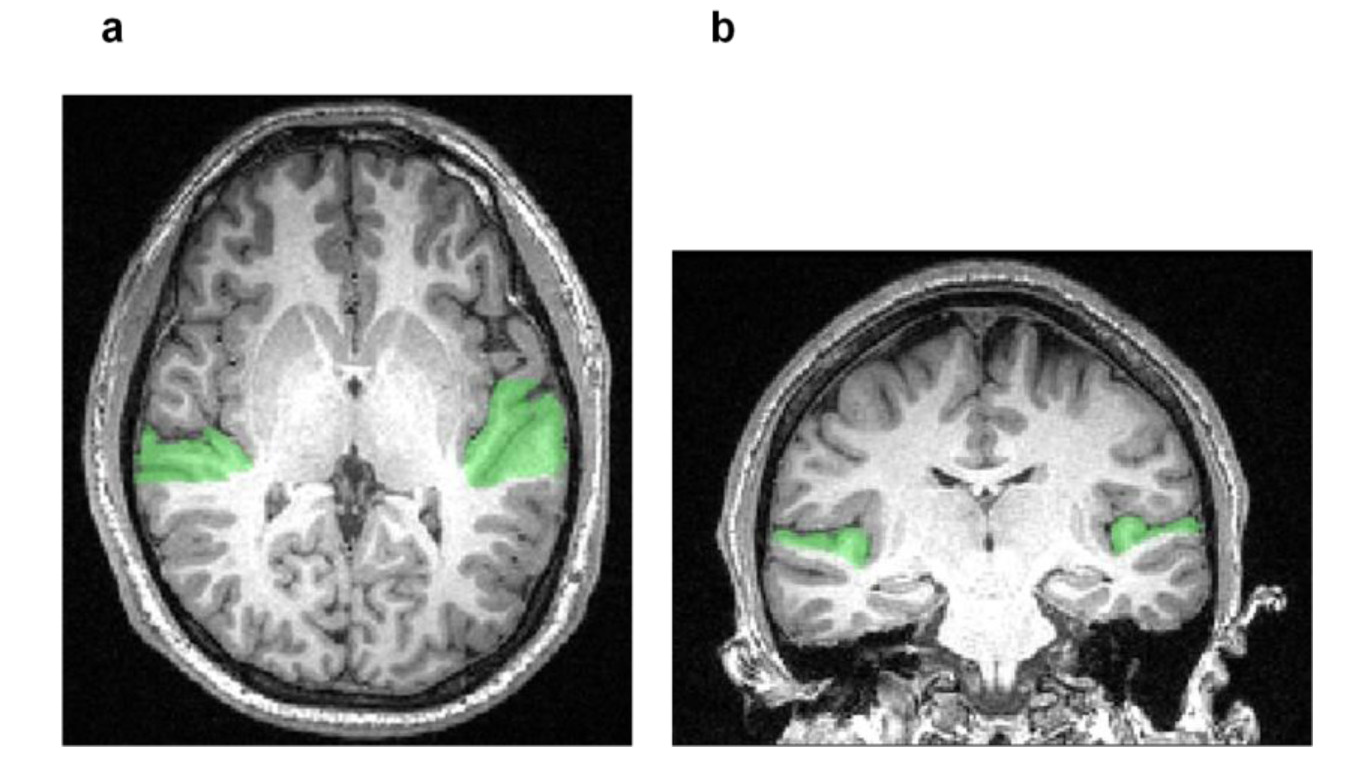 [Speaker Notes: Warren’s MRI (fMRI overlay shows hearing in green)]
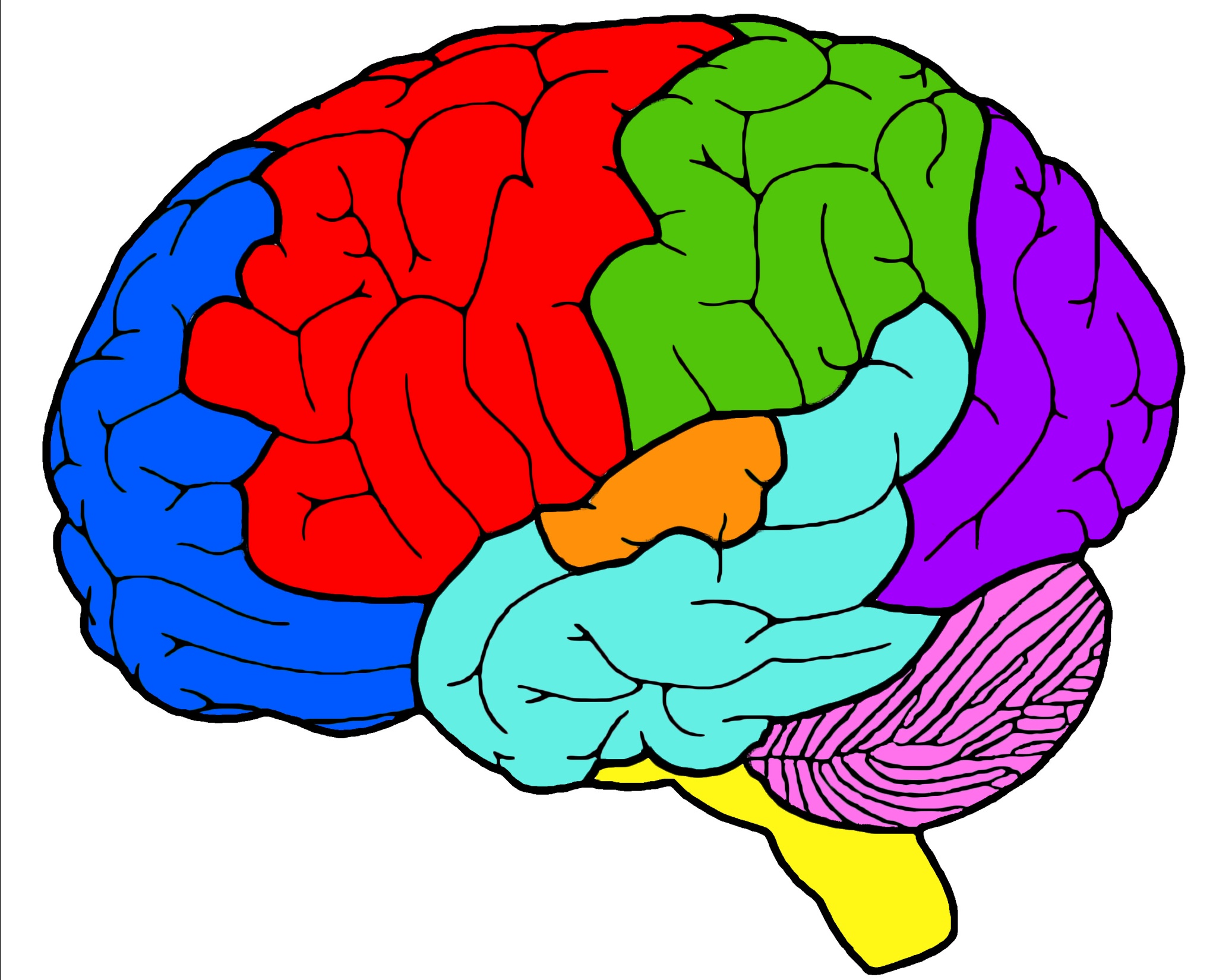 [Speaker Notes: Functional regions]
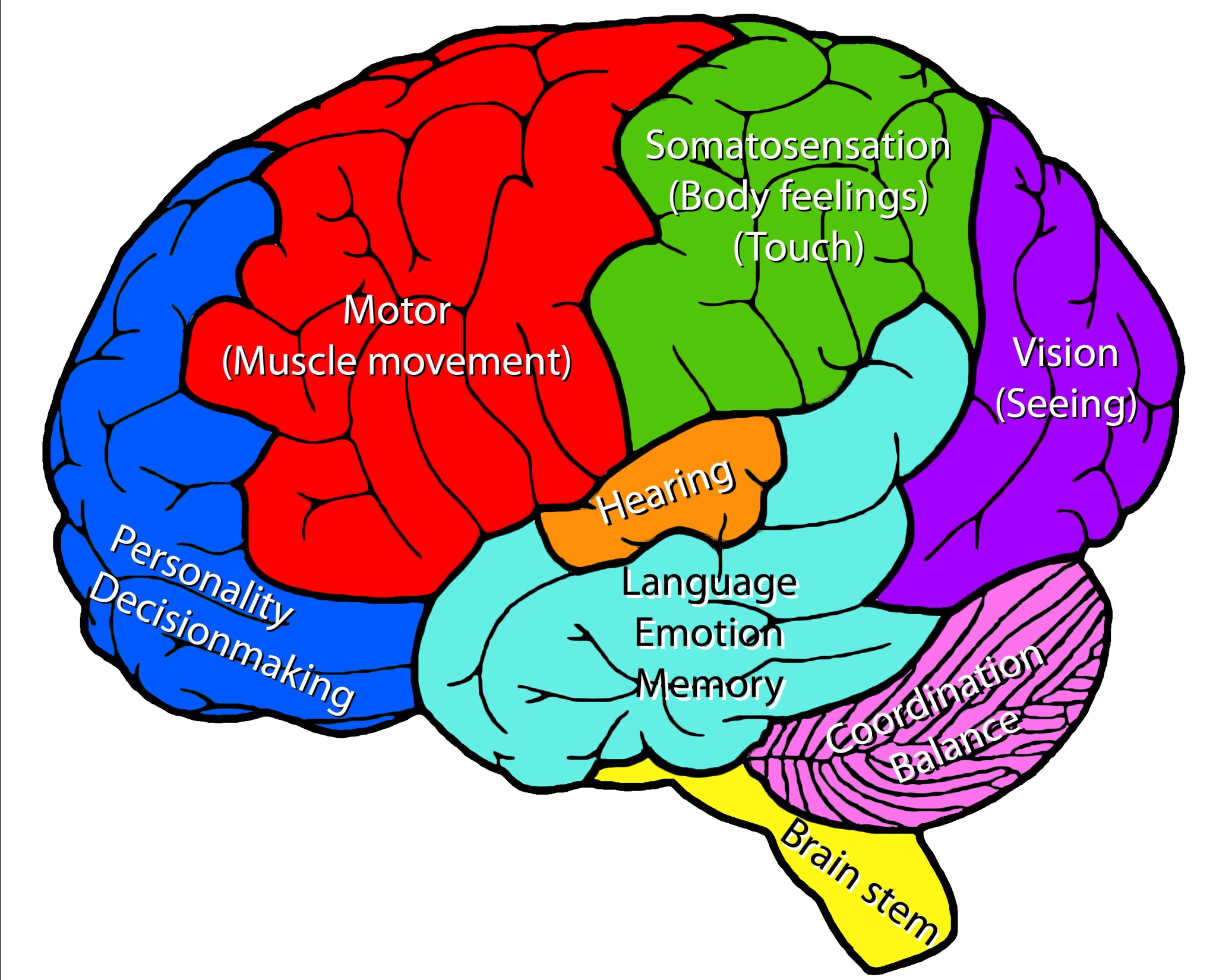 [Speaker Notes: Functional regions]
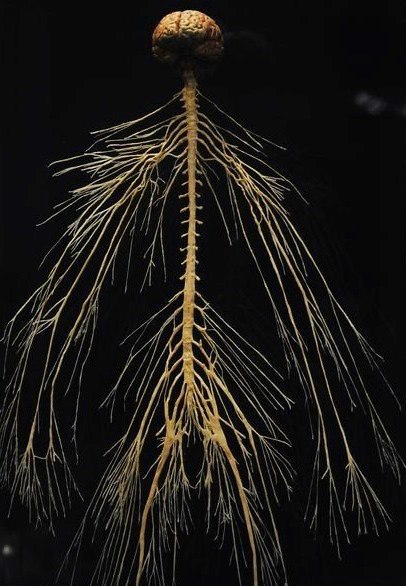 [Speaker Notes: Nerves]
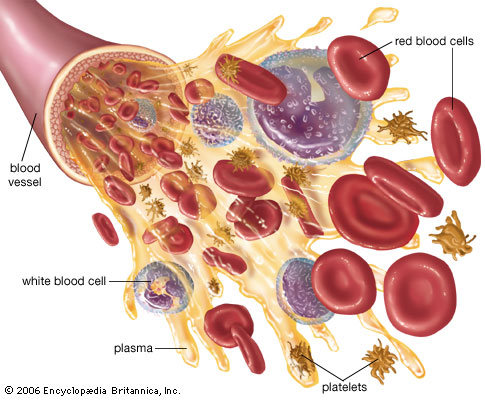 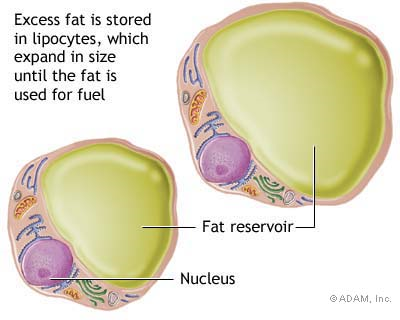 Fat Cells
Blood Cells
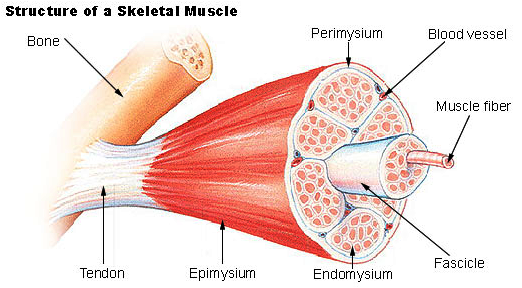 Muscle Cells
[Speaker Notes: Cell type examples]
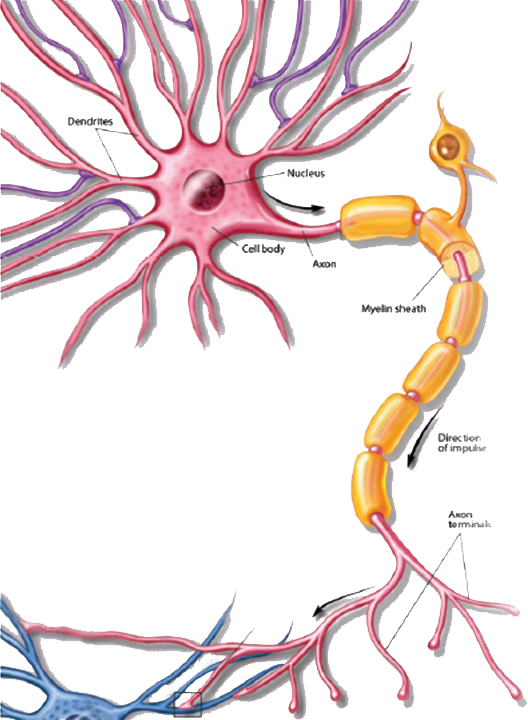 Neuron
(Brain Cell)


There are 100 billion neurons in the brain!
[Speaker Notes: neuron]
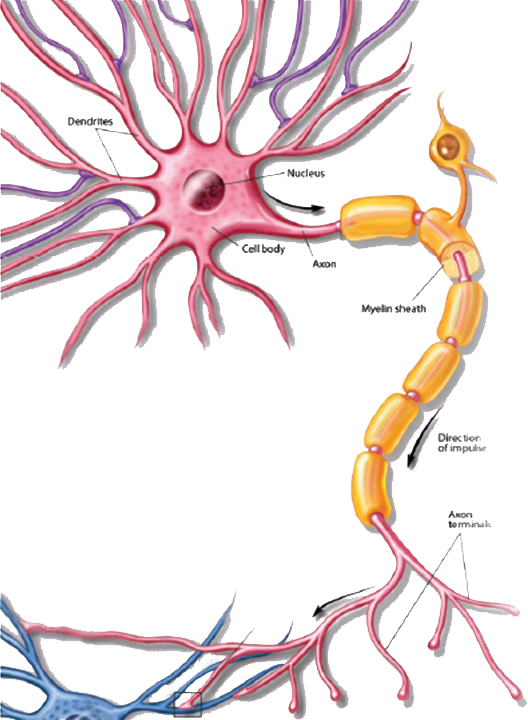 Dendrite






Myelin



Axon terminal
Soma (cell body)
 
Axon
[Speaker Notes: Parts of a neuron]
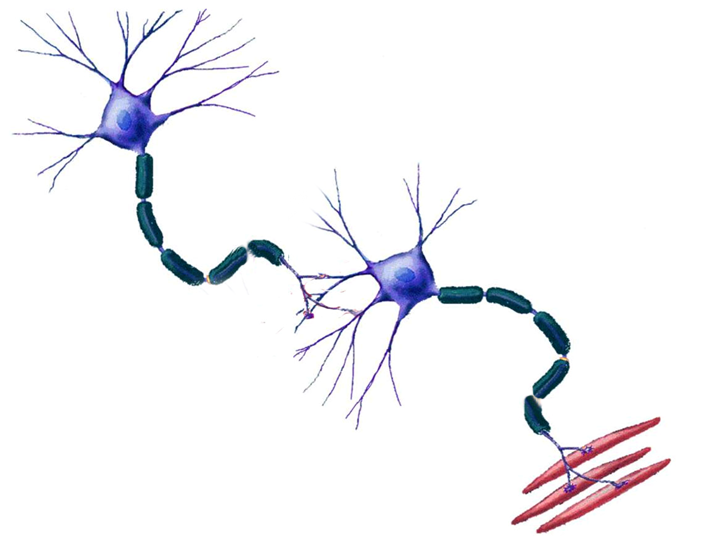 [Speaker Notes: Cell-cell communication]
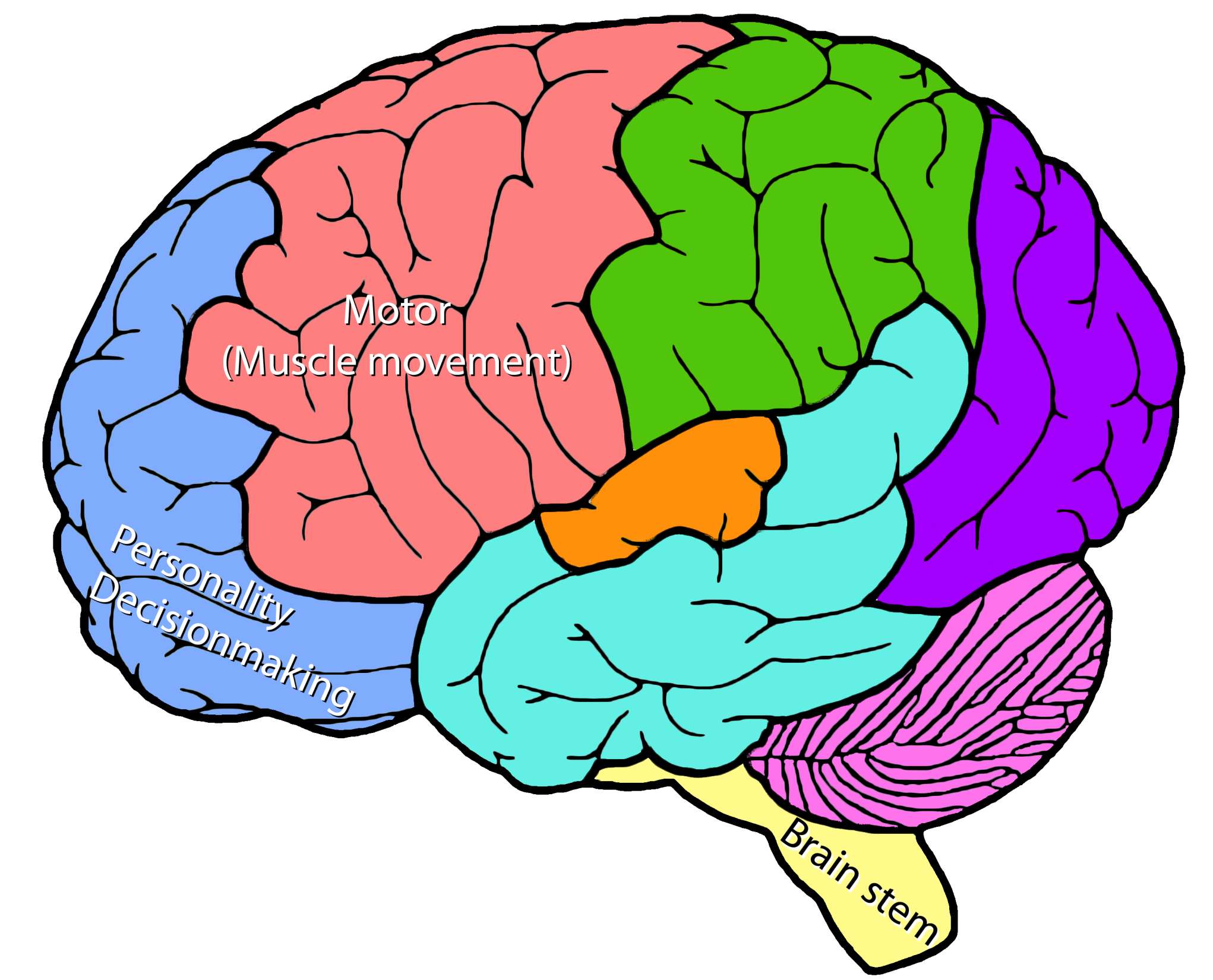 [Speaker Notes: Example signal pathway]
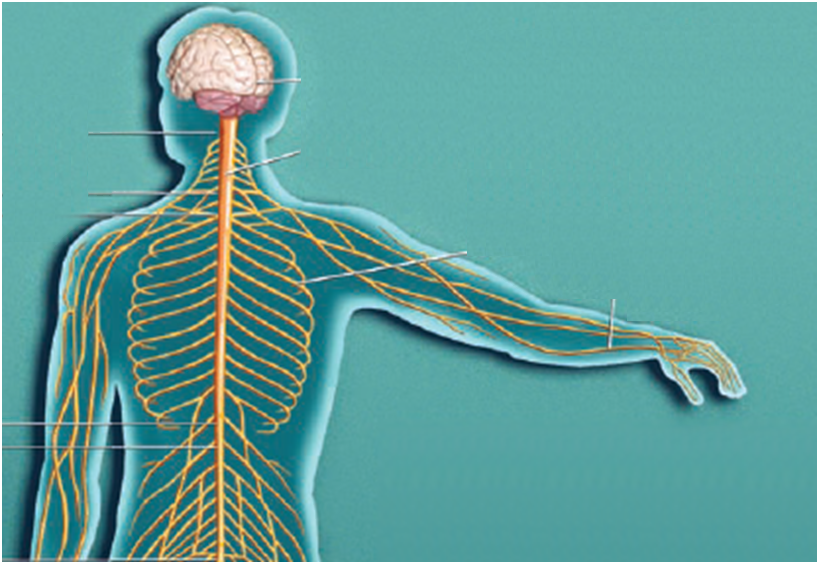 Flex your
      bicep muscle!
[Speaker Notes: Telephone activity]
Neuron Telephone
Make a line (in groups of 6-7)

The first student is a decision-making neuron in the brain that chooses an appropriate action.
Neurons only send messages across short distances and only in one direction. Each neuron must whisper it to the next neuron in line without asking for a repeat.


The last student, the “effector” (the muscle), performs the action.

The “effector” rotates to the front of the line and becomes the new decision-making neuron. 
Rotate until each student gets to play each role.
Telephone Reflection Questions
How well did your group get each message clearly down the line? Did any messages get lost or changed before it reached the end of the line?
What would happen if a real neuron received the wrong message or didn’t receive the message at all? 
What if that “message” that got lost wasn’t a muscle movement but instead, *I feel good today*
Neurotransmitters are chemicals sent from one neuron’s axon terminal to the next neuron’s dendrites. 
Label the parts of the stick figures that represent the axon terminal, neurotransmitters, and dendrites.
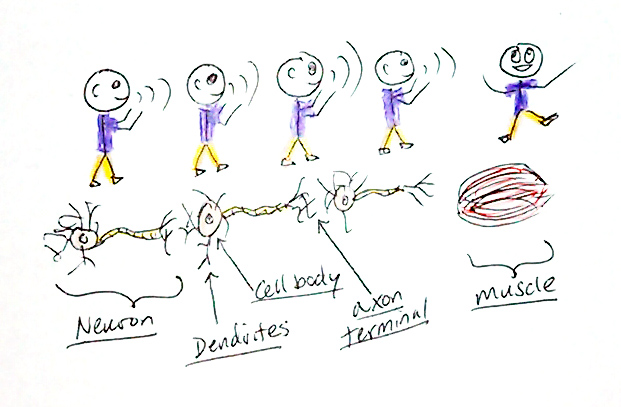 Causes of mental disorders
Brain damage from injury, concussions, stroke, brain tumors (cancer), etc.
Traumatic experiences (e.g. death of a loved one)
Drug abuse
Heredity (higher risk of mental disorders if they run in the family)
“Chemical imbalance in the brain”


Therapy (1 on 1, or in a group)
Medication (e.g. antidepressants, antipsychotics)
Treatments of mental disorders
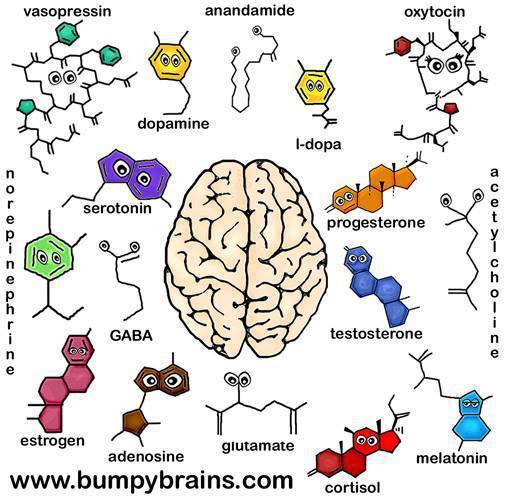 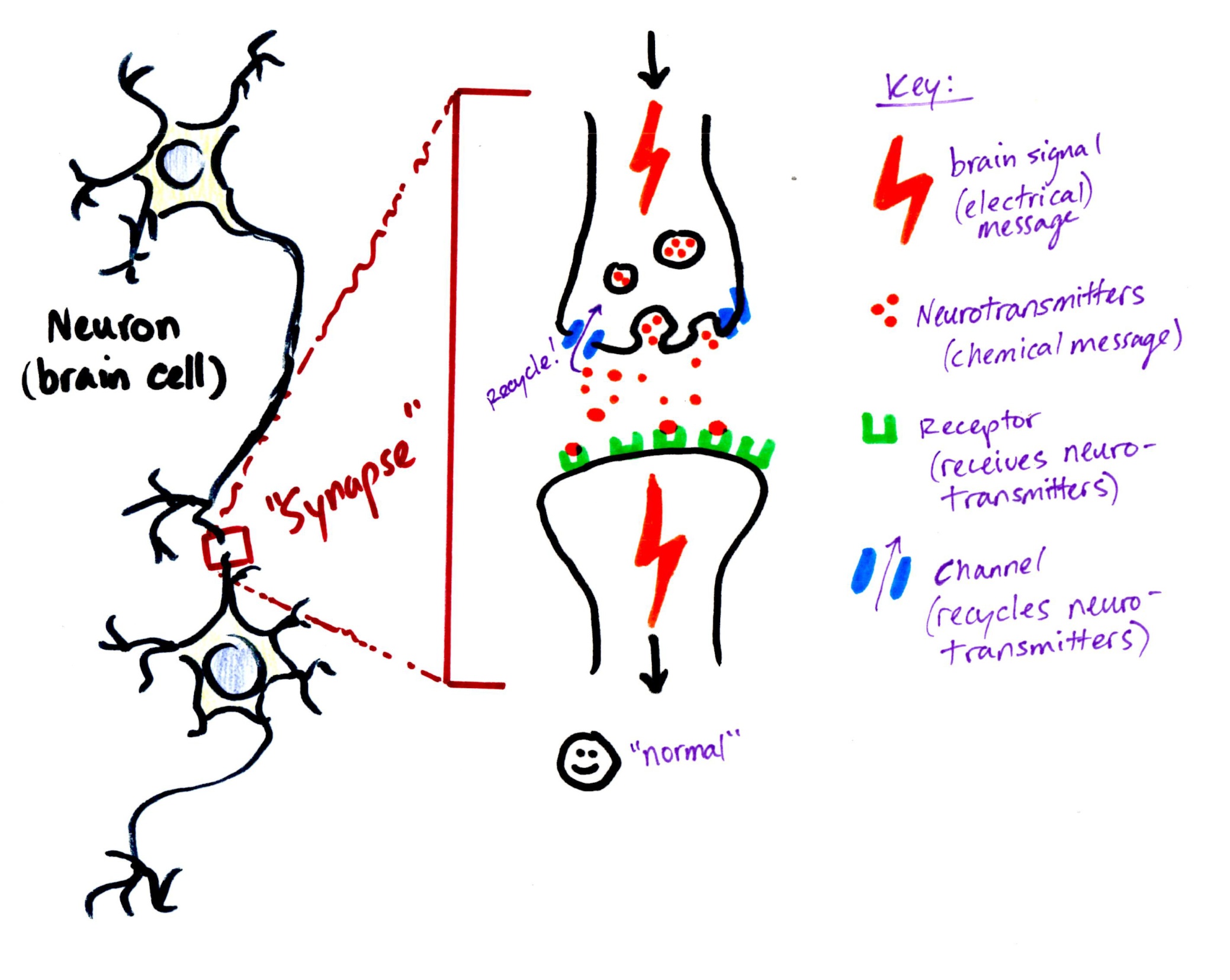 `
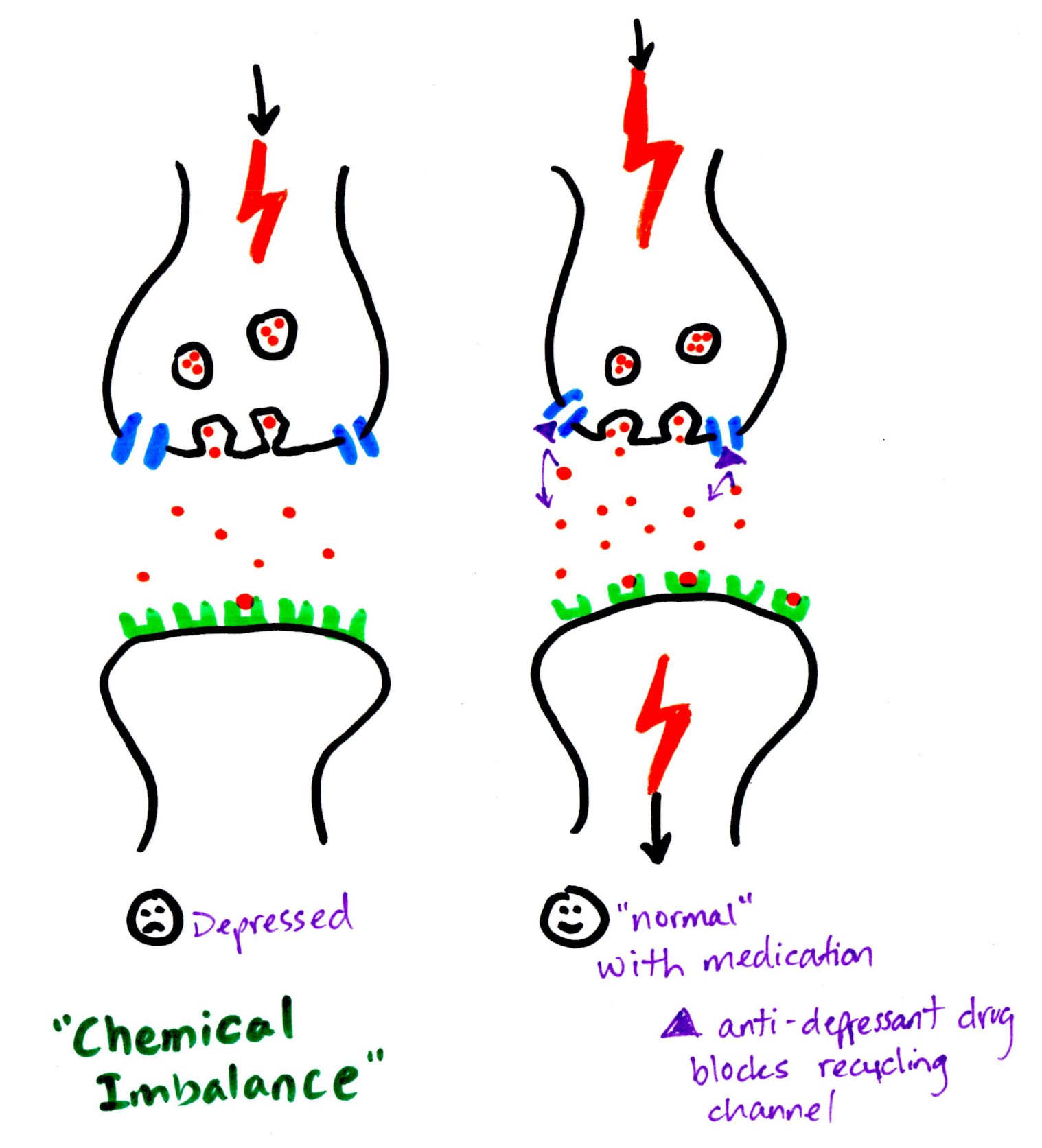 This neurotransmitter
 is “Serotonin” →

Explain what is different  
with Depression and 
how the medication
solves the problem
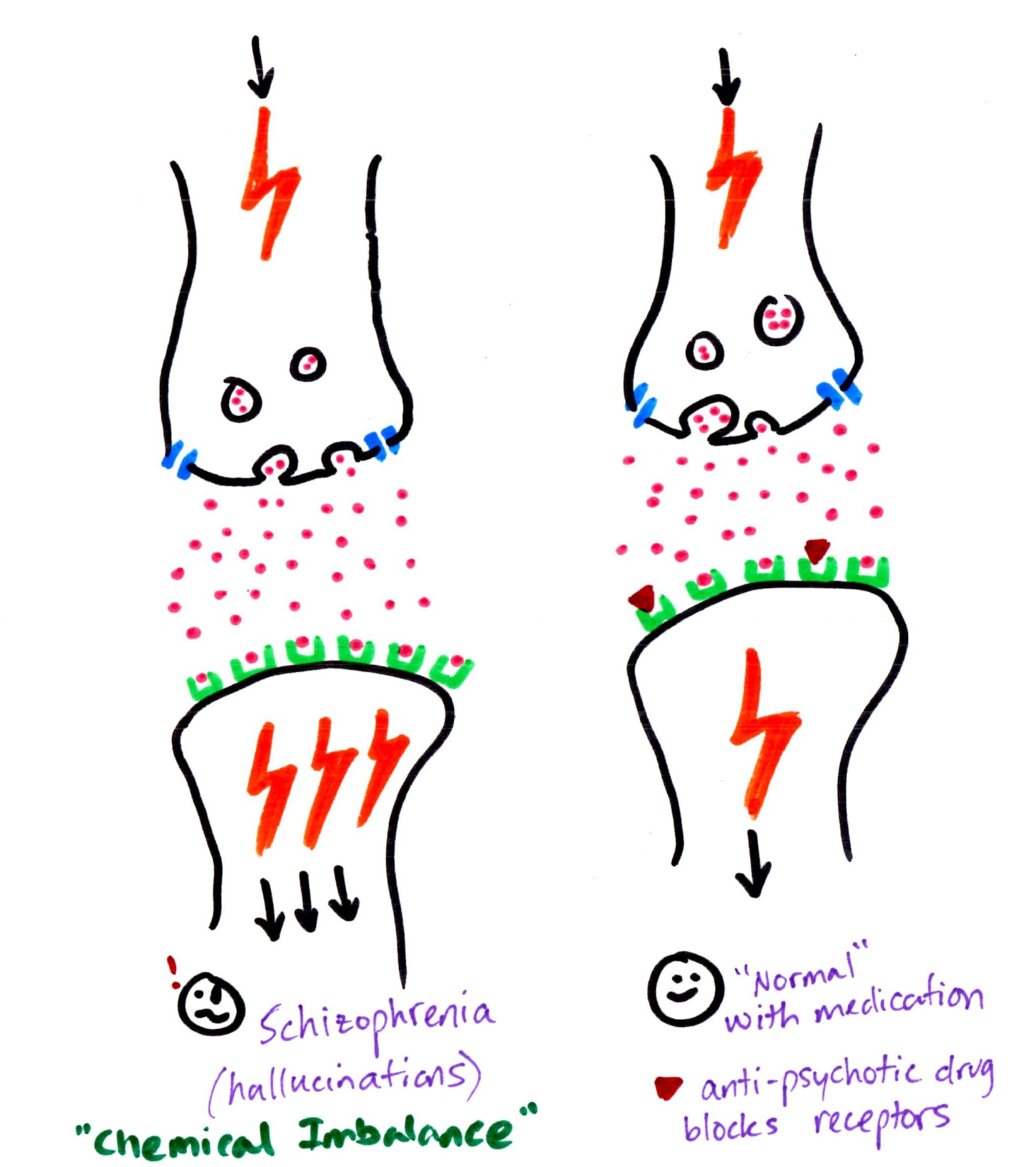 This neurotransmitter
 is “Dopamine” →

Explain what is different  
with schizophrenia and 
how the medication 
solves the problem
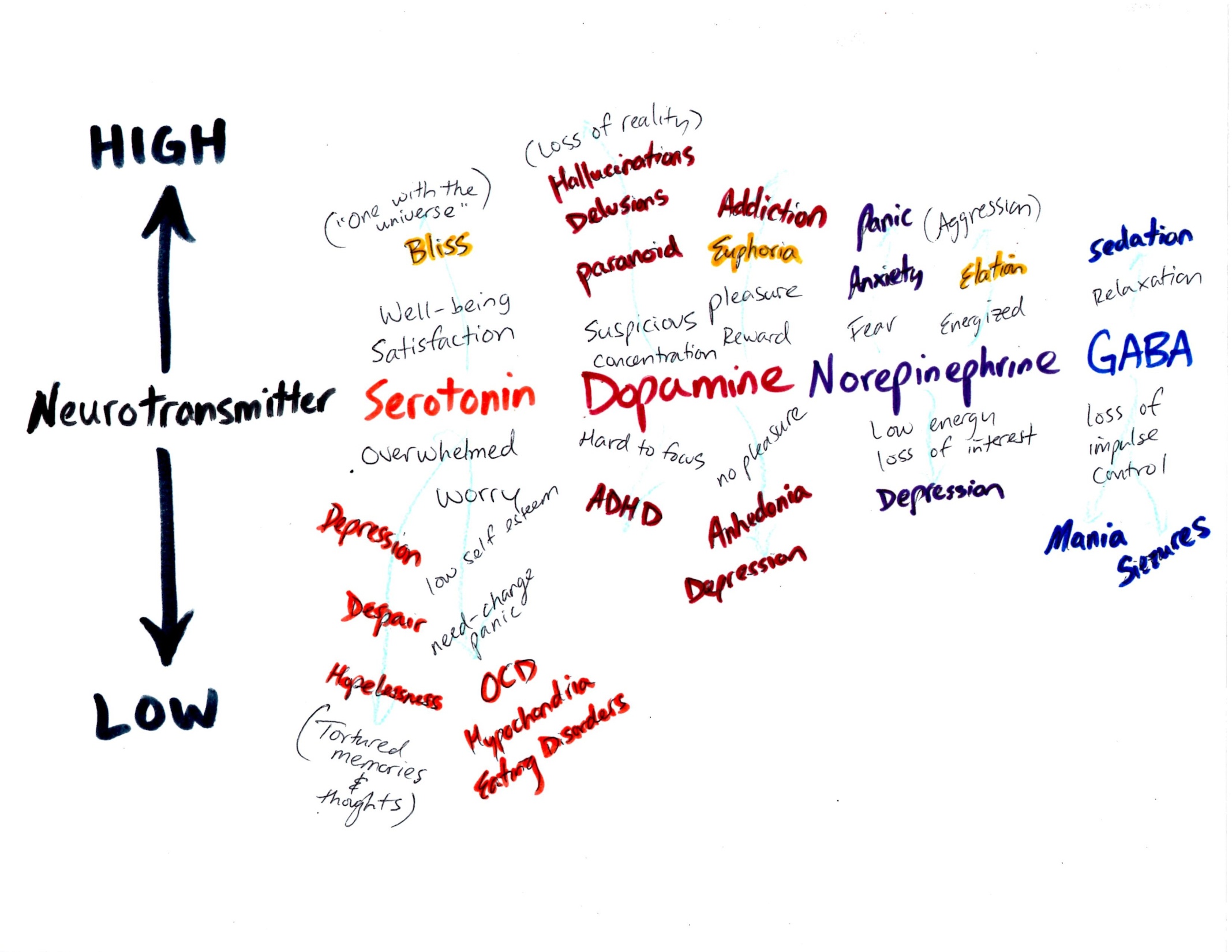 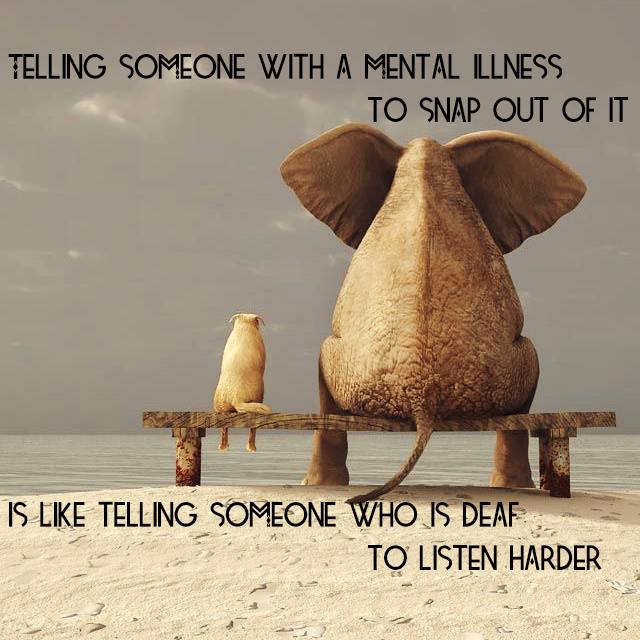 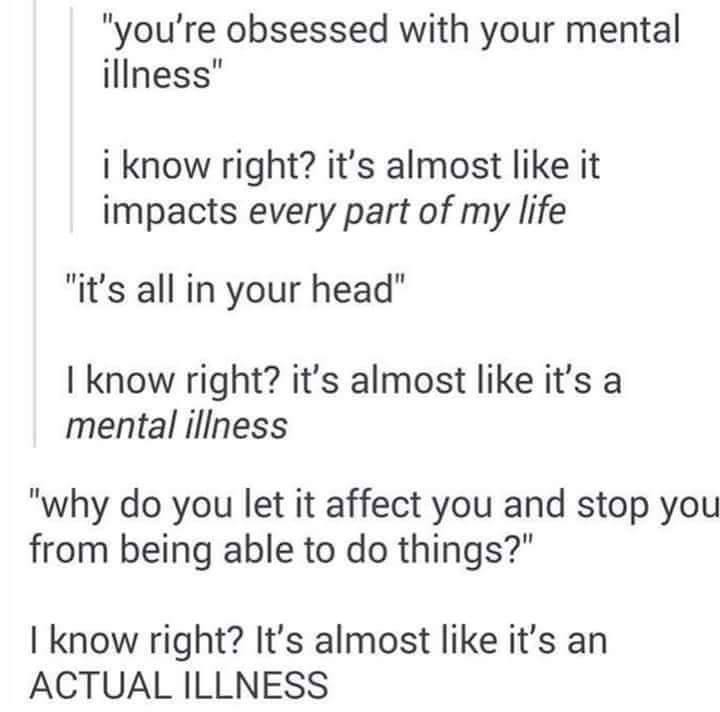 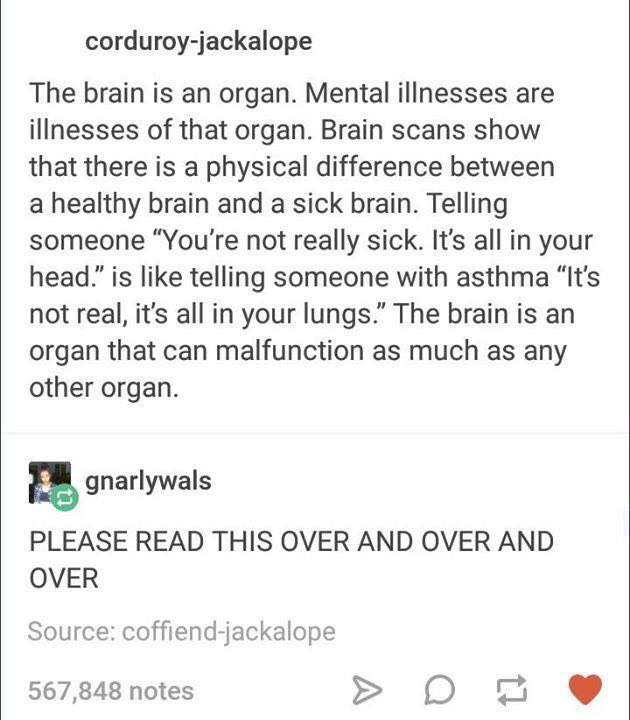 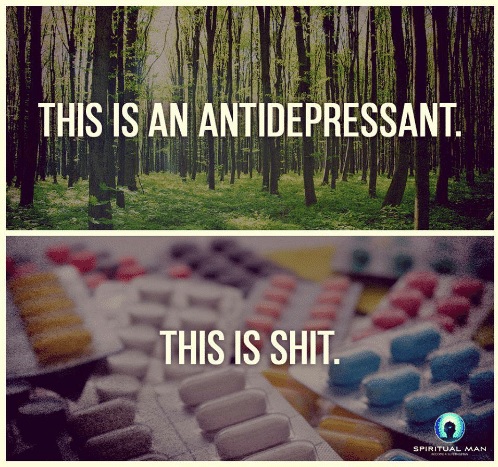 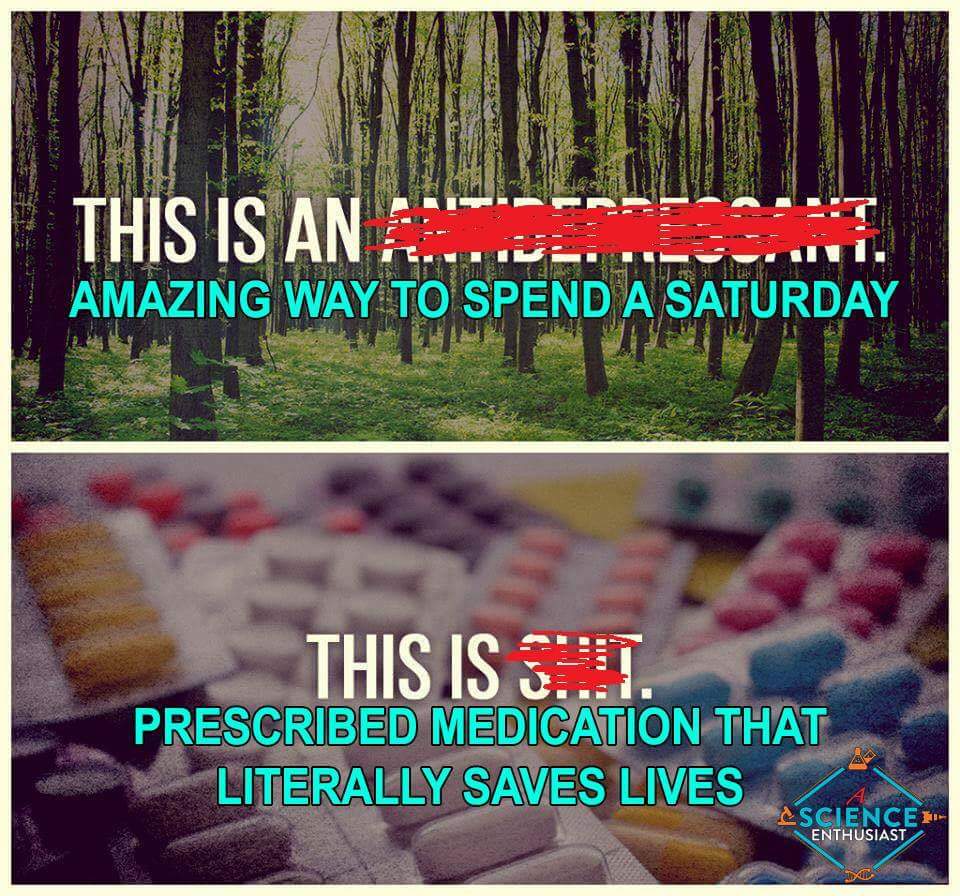 Identify and explain 3 pieces of evidence that demonstrate why mental illnesses should be viewed and treated the same way as physical illnesses.